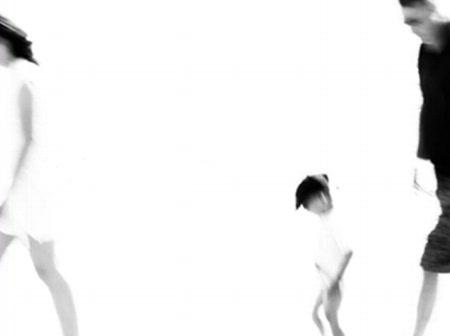 “НАШІ “ ДІТИ
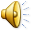 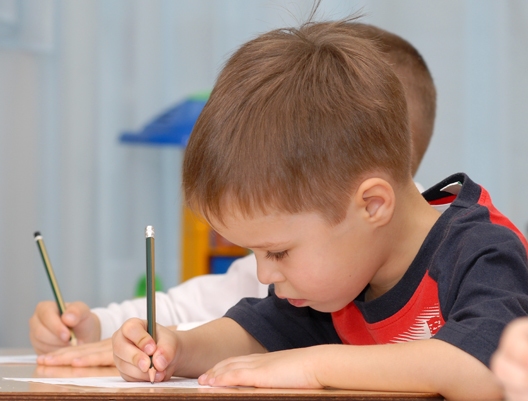 Одного разу вчитель дала завдання дітям написати 
міні-есе на тему:
«Що ви хотіли б, щоб БОГ зробив для  ВАС?”
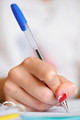 Ввечері, коли перевіряла роботи, вона натрапила на однин твір, який дуже її розчулив…
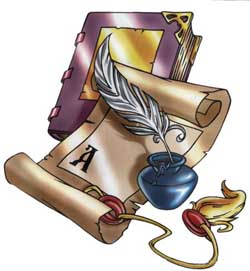 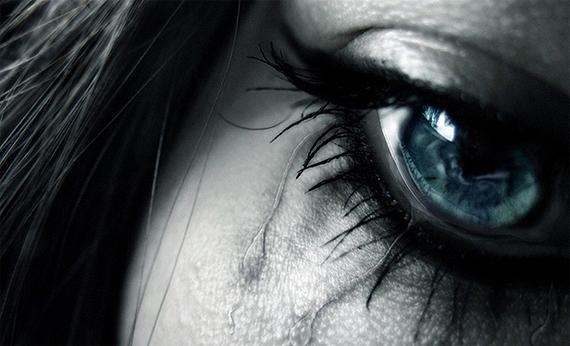 Вона розплакалася …
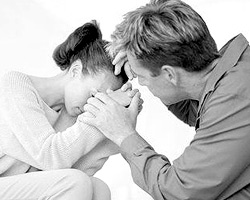 В цей момент до кімнати зайшов її чоловік і побачив, як вона плаче.
- “ Що ж сталося?” – запитав він.
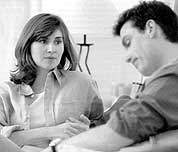 Візьми, прочитай,
  відповіла вона.
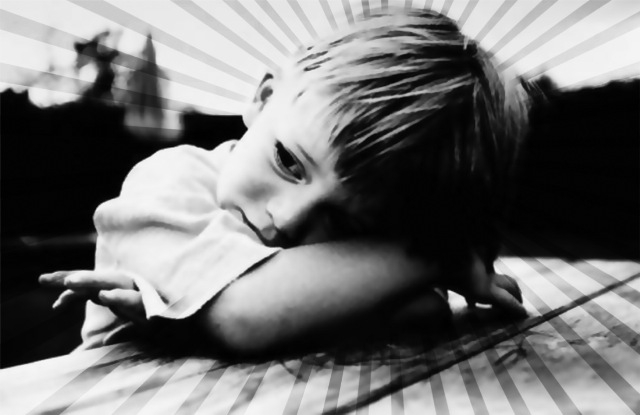 «Господи,
сьогодні я прошу тебе про щось особливе…
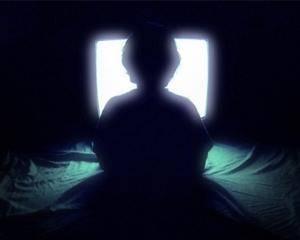 … перетвори мене в телевізор. 
Я хочу зайняти його місце...
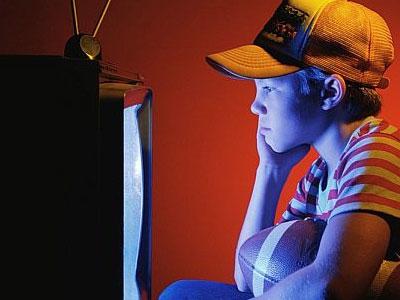 Хочу жити, як телевізор в нашому домі.
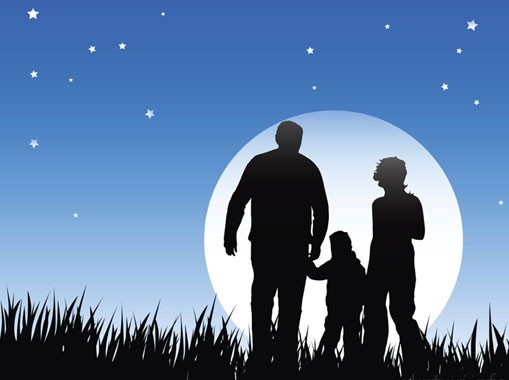 Хочу займати особливе місце і збирати сім’ю навколо себе.
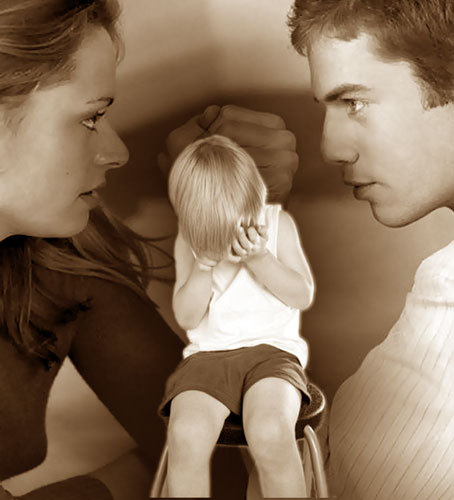 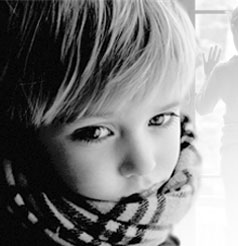 Хочу, щоб мене слухали, не перебива- ючи і не задаючи запитань, коли я говорю.
Хочу щоб мною займалися, як займаються телевізором, коли він перестає працювати.
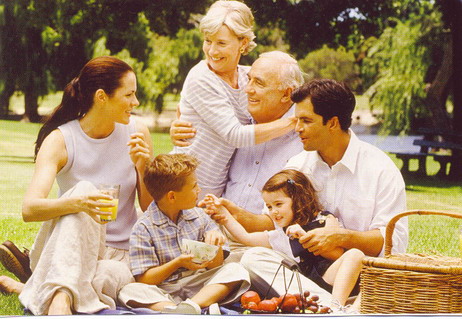 Хочу бути в компанії батька, коли він повертається з роботи, навіть  будучи втомленим.
Щоб моя мама, не ігнорувала мене…
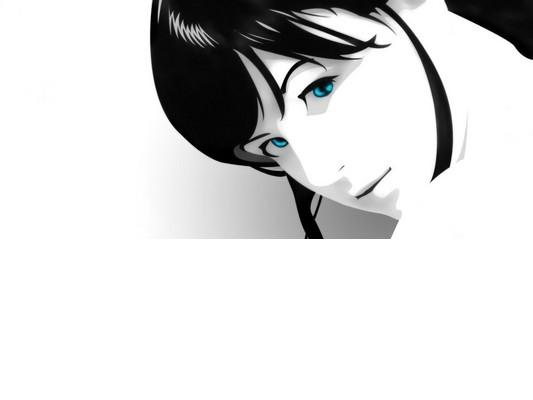 …йшла до мене, коли залишається одна і сумує…
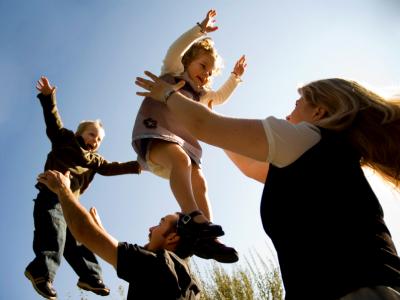 Хочу, щоб хоча б інколи мої батьки залишали все в стороні і проводили  час зі мною…
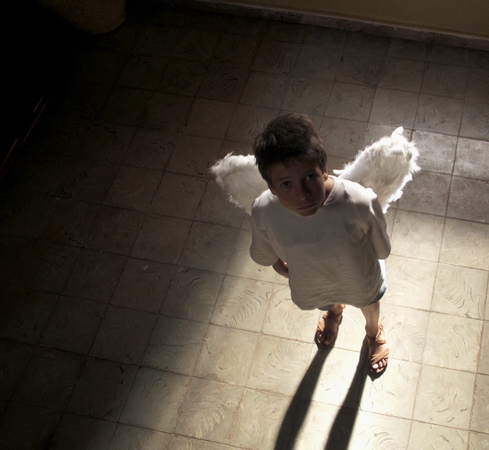 Боже, я не прошу в тебе багато… 
Я просто хочу жити, як живе будь-який телевізор…»
Боже, я не прошу в тебе багато… 
Я просто хочу жити, як живе будь-який телевізор…»
- “Боже, я не прошу в тебе багато?!…
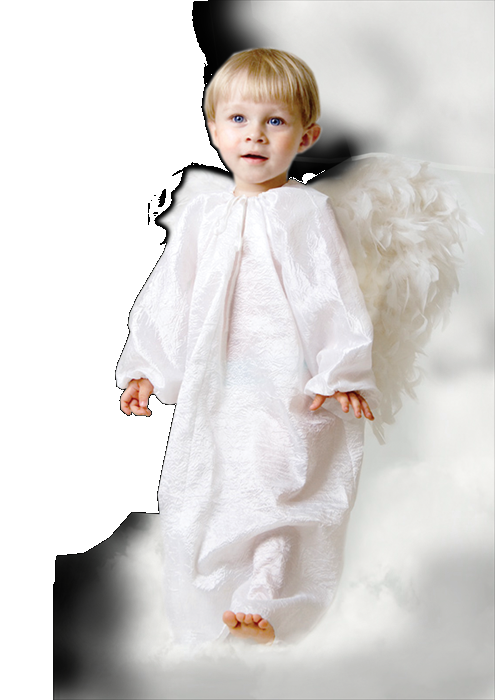 …Я просто хочу жити, як живе 
будь-який телевізор…»
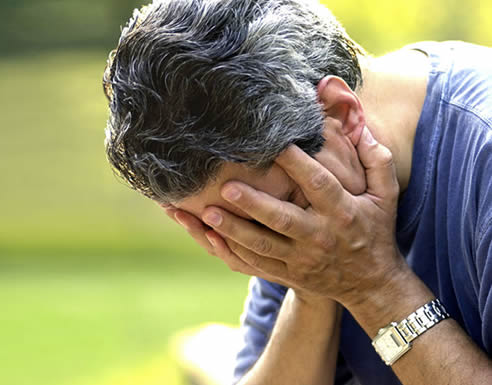 «Це якийсь жах! Бідний хлопчик!» - викрикнув чоловік вчительки. 
- Що ж це за батьки такі?
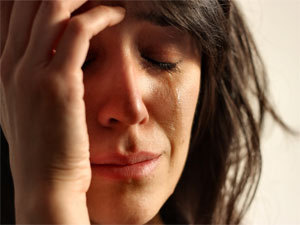 Вчителька  зі сльозами на очах відповіла:
« Це розповідь нашого сина…»
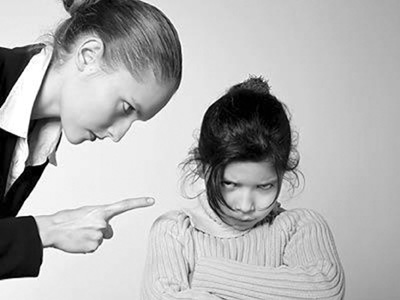 …Діти, які привикли до КРИТИКИ, вчаться засуджувати…
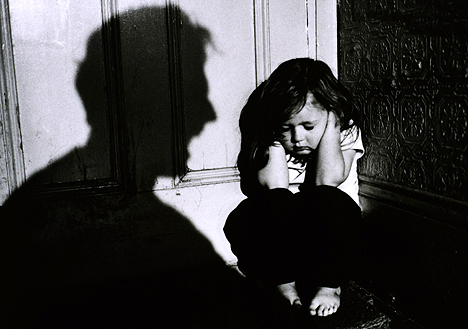 Діти,     виховані ВОРОЖНЕЧОЮ
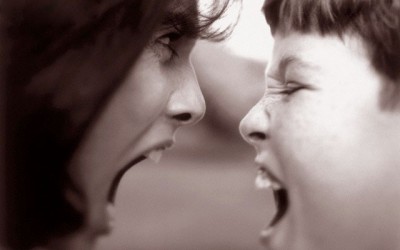 знають,  як нападати…
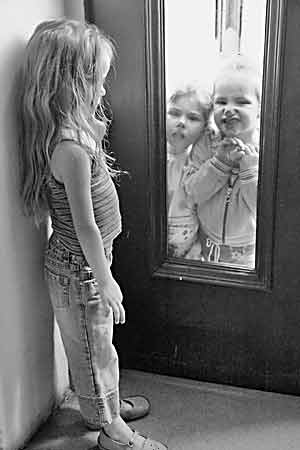 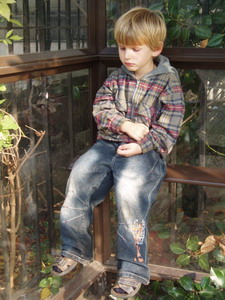 ДІТИ, які виросли в ГЛУЗУВАННІ – “впитують” в себе нерішучість
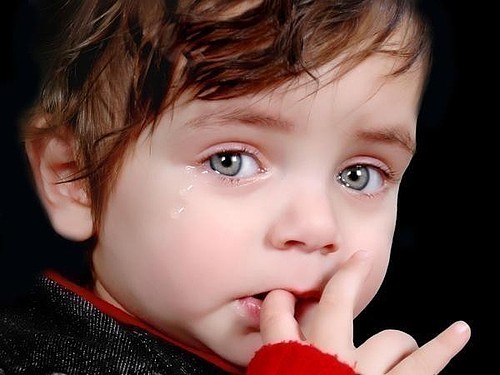 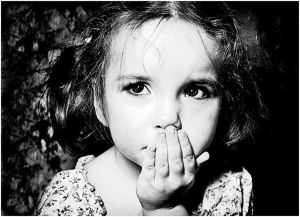 Багато і часто “СТИДЛИВІ” 
з провиною своєю не розлучні…
Ті, хто вихований ТЕРПИМІСТЮ
пізнають науку терпіння.
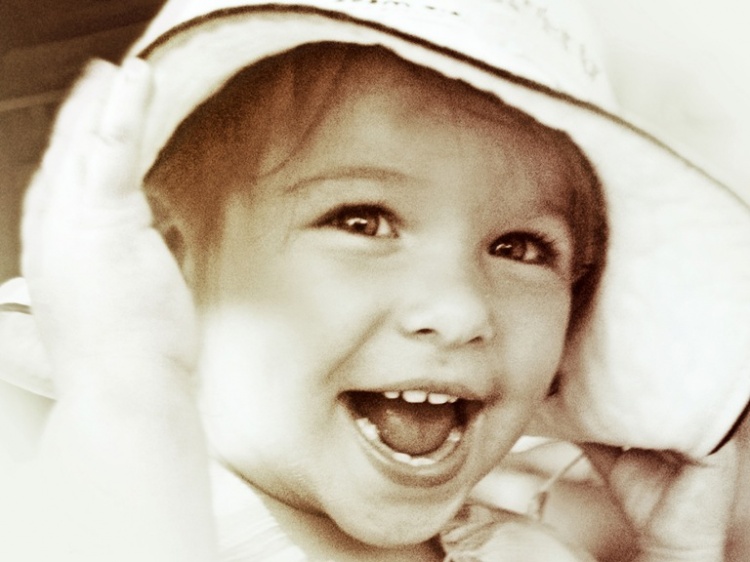 Виховані ОДОБРЕНИМ  словом, уміють вірити в себе…
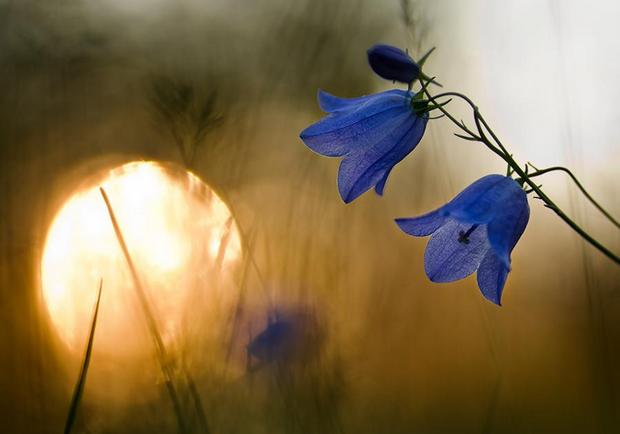 Діти, осяяні ПОХВАЛОЮ – уміють бачити хороше…
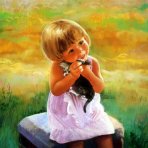 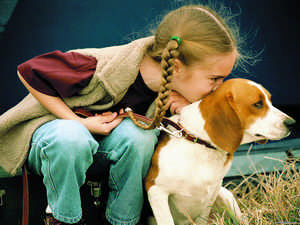 А виховані СПРАВЕДЛИВІСТЮ
- будуть довіряти…
…довіряться
Діти, виховані ПОХВАЛОЮ-
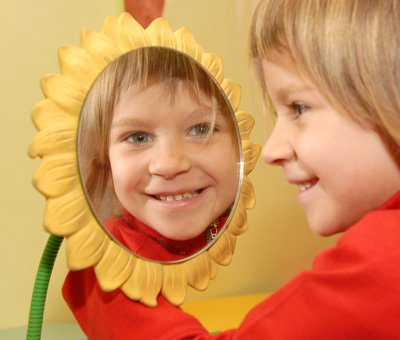 живуть в згоді з собою…
Наділені ДРУЖБОЮ, ДУШЕВНИМ ТЕПЛОМ – знаходять в світі ЛЮБОВ